Virginia’s Early Childhood Advisory Committee (ECAC)
March 16, 2023
1
Agenda
Full Advisory Committee convenes
Approval of December minutes 
ECAC Updates
Presentation: General Policy for Remote Participation in Committee Meetings and Meetings Conducted Virtually
Presentation: VQB5 Guidelines for FY24
Update on Preschool Development Grant Birth through Five Planning Grant (PDG-P)
Reminder: April 27th ECAC Meeting on Standards for Licensed Child Day Centers
Questions and discussion
2
General Policy for Remote Participation in Committee Meetings and Meetings Conducted Virtually
3
Requirements for Public Bodies
In general, the following requirements apply to meetings of public bodies according to the Virginia Freedom of Information Act (§ 2.2-37):
Meetings of public bodies should be open to the public;
Meetings should not be conducted electronically except when specifically permitted by law;
Public bodies must give notice of the date, time, and location of meetings;
A quorum of members must be physically present to conduct business; and
Meeting minutes should be recorded in writing and include a list of attendees and their physical location.
4
New Public Meeting Laws and Proposed Guidance
Here are relevant revisions to public meetings law as of September 1, 2022:
Expands the conditions under which members of a public body can participate in a meeting virtually when business is being conducted in person (§2.2-3708.2); and
Permits public bodies to conduct a limited number of meetings virtually and sets conditions for conducting business virtually (§2.2-3708.3).
These laws pertain to the Board of Education and related committees, including ECAC. We are expected to develop a written policy.
The proposed guidance governs participation of ECAC meetings by the means of electronic communication, including meetings facilitated in a hybrid format and those facilitated virtually.
5
Response to Feedback (1 of 2)
Recommendation: Add language to clarify that requests for remote participation should generally be approved if they are aligned with the policy.
Response: VDOE added language to clarify that requests for remote participation should be approved unless such participation would violate the policy or the provisions of the law.
6
[Speaker Notes: Questions and Feedback on Proposed Policy from December 2022]
Response to Feedback (2 of 2)
Recommendation: Clarify how specific ECAC members are expected to be when citing a personal matter for virtual attendance
Response: Adding language to the policy could unintentionally make the policy more restrictive than is required by law, as it is not possible to address every possible personal matter.
When contacting the Chair (Shikee) and Committee Liaison (Alieyyah) in advance of the meeting, ECAC members be as specific as to the nature of the personal matter as they are comfortable being during the meeting. 
The Committee Liaisons will notify members if further details are required.
7
Questions?
8
VQB5 Guidelines for FY24
9
Objectives and Order
During today’s meeting, ECAC members will: 
Revisit purpose and goals of the Virginia Quality Birth to Five System (VQB5)
Receive an update on the successes and challenges of the Practice Years 
Learn about the proposed requirements and plans for VQB5 Year 1 2023-2024
Provide feedback and recommendations on the draft proposal to be shared with the Board of Education in April 

Order of topics: 
Introduction and Vision for VQB5
Overview of the Practice Years: Successes and Challenges
Proposed VQB5 Guidelines for 2023-2024
Next Steps - Preparing for Year 1
Questions and Discussion
10
Our Shared Vision
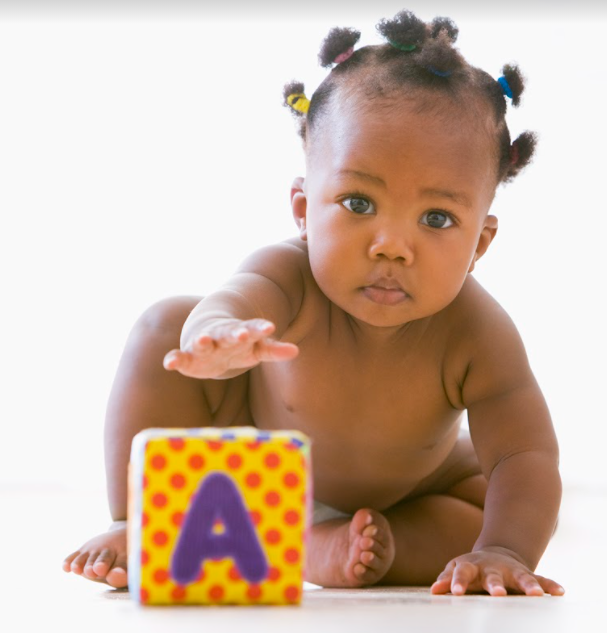 We envision a Virginia where all children have the opportunity to enter school ready.
All families have affordable access to and support to choose the option that meets their unique needs. 
All early childhood programs that take public funds benefit from measurement and supports for improvement, ensuring quality choices are available for all families.
Programs are rewarded for continual improvement and educators are adequately compensated.
Overall Virginia’s early childhood system is unified, data-driven, and resource-effective so families can work, go to school, or pursue employment and children have every opportunity to be successful.
Four out of ten Virginia children enter school without the key literacy, math, and social-emotional skills needed. 

(VKRP fall 2022)
[Speaker Notes: Erin]
VQB5: Unified Measurement and Improvement
In response to state law, the Virginia Board of Education has established a unified measurement and improvement system (VQB5), for all publicly-funded birth-to-five early childhood programs 
The VDOE piloted and then scaled VQB5, working with multiple stakeholders and communities to develop the new system. 
VQB5 included two Practice Years.
In the fall 2023, all publicly-funded birth-to-five programs, will be required to participate in VQB5, with the first quality ratings published in fall of 2024. 
This will likely include ~3,600 schools, child care, and family day home programs with ~12,000 "classrooms."
12
[Speaker Notes: Erin]
VQB5 Theory of Change
To prepare all children for kindergarten, Virginia’s early childhood system must ensure they have access to quality teaching and learning experiences that meet their unique needs. 
Working together, through VQB5, Virgina will:
UNIFY around shared and equitable expectations for quality.
MEASURE and strengthen teacher-child interactions and curriculum use in all publicly-funded birth-to-five programs.
IMPROVE supports for educators, prioritizing those who need it most.
13
[Speaker Notes: Erin]
VQB5 Guiding Principles
VQB5 must…..
Impact quality and result in improved school readiness for children.
Use measures that can distinguish levels of quality and demonstrate growth over time. 
Provide clear, actionable information, resources, and incentives for improvement. 
Be affordable for providers and the state. 
Scale for use in up to 4,000 sites and up to 12,000 classrooms. 
Increase opportunity for all children in 1) the outcomes that are measured, and 2) the process for making and using the system. 
Serve as a resource for families.
14
VQB5 Components
VQB5 measures the quality of infant, toddler, and preschool teaching and learning using two nationally-recognized quality indicators.
*Use of an approved curriculum in VQB5 is optional. There is no VQB5 curriculum requirement.
15
Continual Field Engagement
Virginia continues to engage the field at every step in the process.
Information about VQB5 has also been shared broadly through weekly Readiness Connections e-newsletter and webinar recordings available on the Quality Measurement and Improvement (VQB5) webpage.
Overview of the Practice Years
[Speaker Notes: Now we'll share successes/challenges - but overall VA is well positioned for full year of required participation.]
Successes to Build On
Here are the key successes that Virginia should build on as it prepares for full implementation of VQB5 :
Virginia is on track for full scale implementation by Fall 2023. 
Teacher-child interactions are improving for all groups. 
Virginia has increased the number of classroom observers. 
More sites are using approved curriculum. 
Virginia has fully established Ready Regions, the regional infrastructure needed to implement VQB5. 
The educator incentive program, RecognizeB5, supports more child care and family day home educators.
There is positive support for VQB5 in the field.
18
Success #1 – On Track for 100% Participation
There has been significant growth in the number of sites participating across all site types from Practice Year 1 to Practice Year 2.
Nearly 95% of all Head Start sites are in VQB5 currently.
71% of all Centers are participating.
76% of all Public Schools are participating.
77% of all FDHs are participating.
[Speaker Notes: 77% of all FDHs participating
71% of all Centers participating
76% of all Schools participating]
Success #2 - Teacher-Child Interactions are Improving for All Age Groups
Local CLASS scores from Fall 2022 show an improvement in teacher-child interactions when compared to Fall 2021 scores.
1,020
2,198
4,538
540
1,188
2,959
NOTE: These are not necessarily the same classrooms in both Fall samples.​
[Speaker Notes: Inside bar is # of observations in each age-level
Above bar is average CLASS score]
Success #3 - More CLASS Observers
Virginia has significantly increased the number of certified CLASS observers to support local implementation of the statewide VQB5.
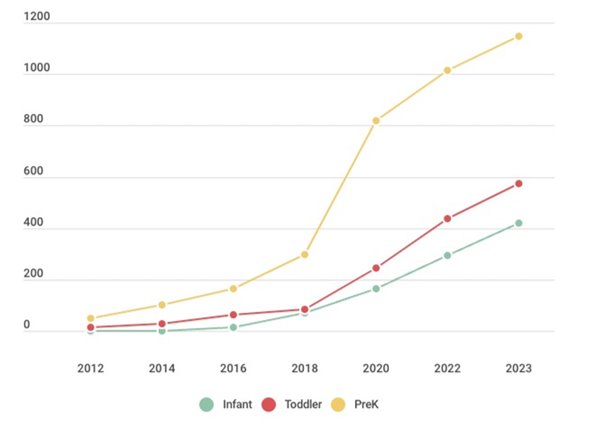 1,148
573
422
All Certified Observers with a Virginia Address 
(As of 12/31/22)
[Speaker Notes: Classroom Proportions | Observers Proportions 
Infant: 	13% | 20% 
Toddler	 27% | 27% 
PreK	 61% | 54% 

(1,005 unique observers doing Local according to local inventories/Jan 2023 —for our information)
Comparison #s of local observers from fall to total certified in VA (note since a few RR's used observers from other states, this wouldn't be an exact match)
Fall LB5 observers - % of Total in VA
Infant 208/422 - 50%
Toddler 408/573 - 70%
PreK 809/1148 - 70%




Prop. Of classrooms by age
Compare to prop. Of observers by age]
Success #3 - More CLASS Observers
Virginia's current number of observers, and the age-levels for which they’re certified, nearly mirrors the age-level distribution of classrooms.
Success #4 – More Use of Curriculum
Use of approved curriculum increased across all site types in Practice Year 1. The increase was most significant in family day homes and child care.
23
Success #5 - Ready Regions are Leading
Ready Regions are established and providing VQB5 coordination, accountability, and family engagement statewide.
Ready Regions launched in July 2022. They have: 
Recruited and engaged 2,600+ sites to opt in to Practice Year 2
Established regional structures, staffing teams and partnerships
Completed 7,000+ local CLASS observations in fall 2022
Supported more than 22,800 users to use LinkB5.
Hired staff to lead family engagement and coordinated enrollment efforts
Engaged in frequent collaboration with state improvement partners to align professional development and prioritize supports for sites who need support the most
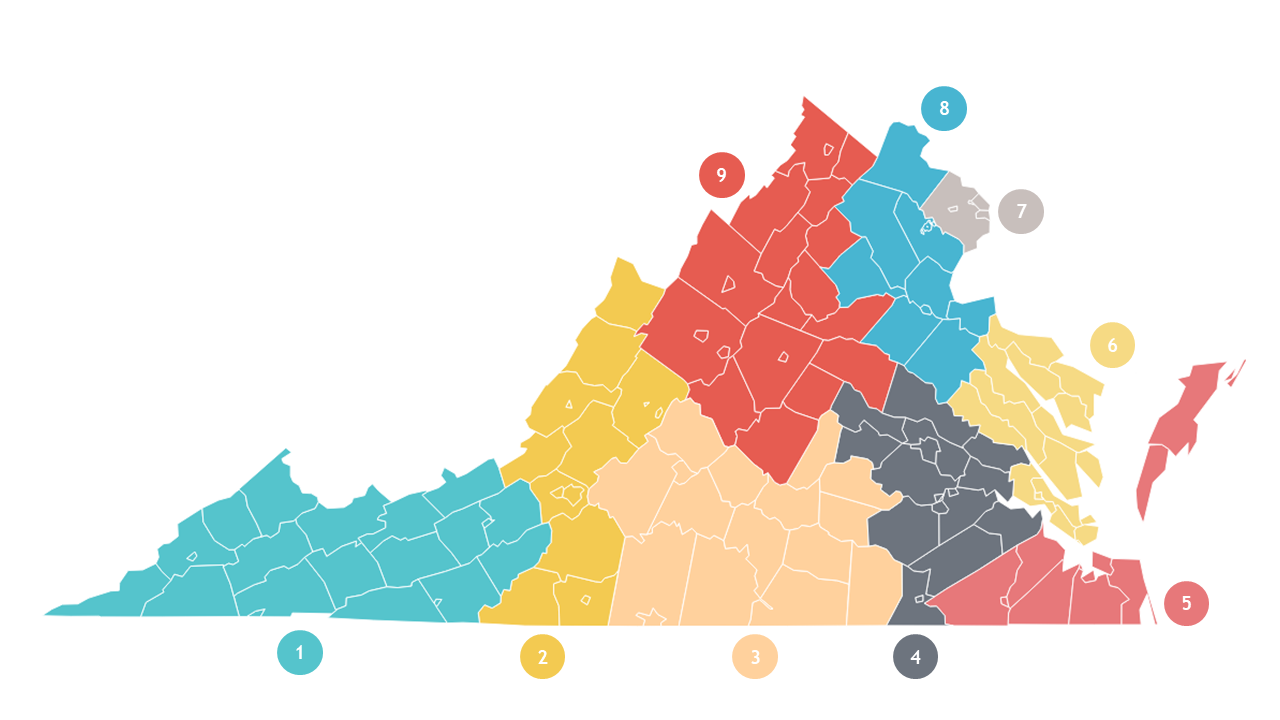 Ready Regions Website
24
[Speaker Notes: Ready Regions were establish & are already making an impact by …..
Coordinated XXX number of local observations
Site participation XXX number
Hired XXX 
Family Engagement
Coordinated enrollment]
Success #6 – RecognizeB5
RecognizeB5 will distribute approximately $25M to over 11,400 early childhood educators in 2022-2023.
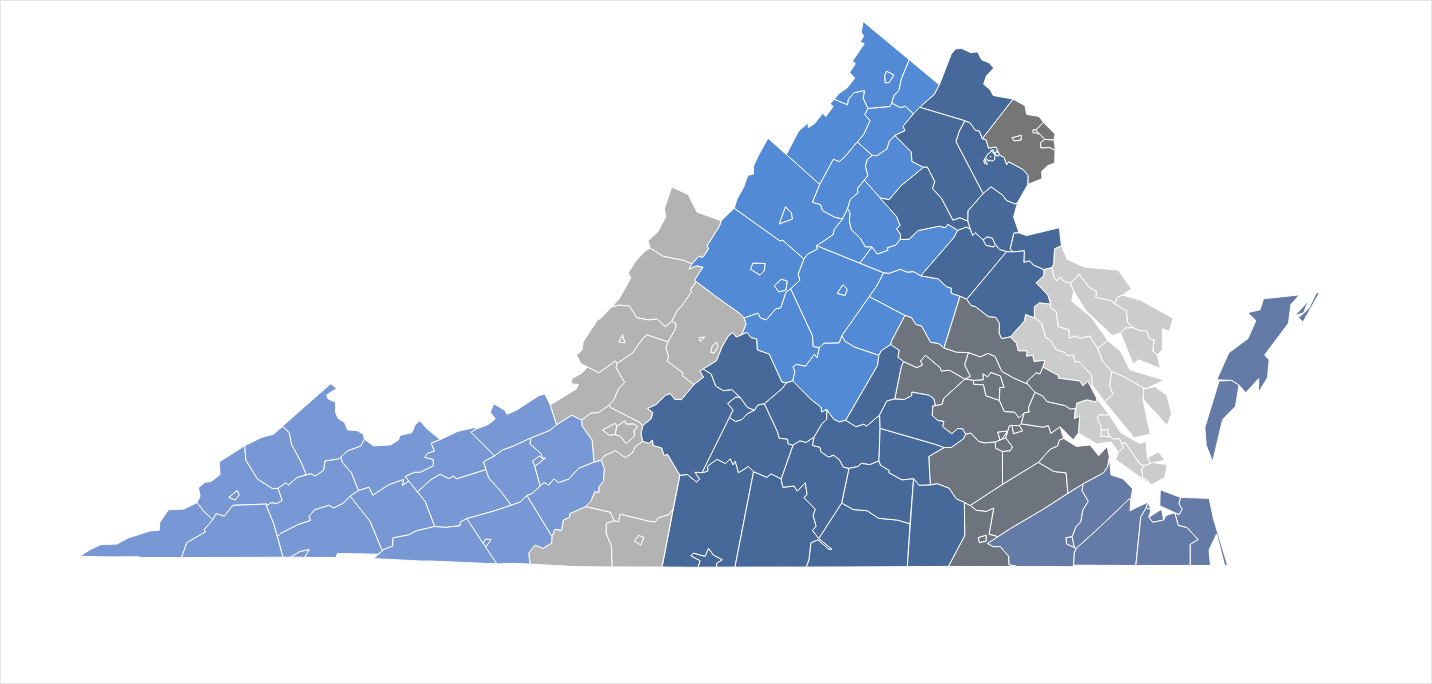 RecognizeB5 awards a financial incentive to eligible teachers to help support, retain, and reward talented, yet undercompensated, early educators in non-school early learning settings.
2,326
EDUCATORS AWARDED
2,166 
EDUCATORS AWARDED
894 
EDUCATORS AWARDED
966 
EDUCATORS AWARDED
722 
EDUCATORS AWARDED
1,871 
EDUCATORS AWARDED
686 
EDUCATORS AWARDED
771 
EDUCATORS AWARDED
1,085 
EDUCATORS AWARDED
25
Success #7: Field Support for VQB5
The field continues to express widespread support for VQB5:
26
Challenges to Address
Here are the key challenges that Virginia should address as it prepares for full implementation of VQB5:
Roughly 25% of publicly-funded sites are not yet participating. 
Many sites were missing local observations in Practice Year 1.
There are inconsistencies in local observation scores. 
A small percentage of sites require intensive support.
There is variation in curriculum implementation by site type. 
Workforce challenges (e.g., teacher retention) continue to challenge quality improvement efforts.
27
Challenge #1 - Non-Participating Sites
About 26% of sites across the state are not yet participating in VQB5.
Challenge #1 - Non-Participating Sites
Non-participation trends are similar across all site types.
29% of all Centers are not yet participating
24% of all Public Schools are not yet participating
23% of all FDHs are not yet participating
[Speaker Notes: The %s here represent the % of all sites, within that type, not participating. So 29% of all centers are not participating. 23% of all FDHs are not participating. 24% of all public schools are not participating.


Just a talking point here - we do have 100% of school divisions participating, just not every school within the divisions. Those divisions (like VA Beach) have communicated with us that they are aware and preparing for all schools to participate next year.]
Challenge #2 – Missing Observations
In Practice Year 1,  410 sites were missing at least one local classroom observation, resulting in incomplete ratings.
Challenge #3 - Inconsistencies In Observation Scores
Based on Fall 2022 data in classrooms that received both a local and an external observation, there are inconsistencies across age groups and 30% - 43% are not within one point of each other.
Challenge #4 – Sites that Require Additional Support
One in three sites that scored very low in Practice Year 1 did not participate in any state-supported improvement efforts.
Practice Year 1 identified that 17 sites had a "Needs Support" rating. This means that on average, classrooms at this site are scoring in the low range of teacher-child interactions. 
"Needs Support" sites represented 4 family day homes and 13 child care centers, and were spread across 8 regions. 
In addition to having consistently low range CLASS scores, none of these sites were using an approved curriculum.  
All 17 sites were prioritized for coaching, access to curriculum and improvement resources in Practice Year 2. Yet only 11 of 17 are currently participating in coaching.
32
[Speaker Notes: Scores in table are from PY1 External Observations (667 total external observations)
135 Infant; 202 Toddler; 330 PreK]
Challenge #5 – Variation In Curriculum Use in Classrooms vs. Sites
In Practice Year 1, 22% of classrooms were not using an approved curriculum while only 15% of sites lacked access overall. Sites, especially publicly-funded private sites, are not yet prepared to provide a curriculum for every classroom.
Sites
Classrooms
Using Approved Curriculum
Not Using Approved Curriculum
Challenge #6 – Workforce Challenges
High teacher turnover in child care settings continues to create quality challenges.  
Teachers are key to the quality of early childhood experiences that prepare children for school and support Virginia’s working families. 
However, child care teachers often receive very low wages and limited benefits. 
As of 2022, teachers reported an hourly wage of $14.80, which is equivalent to $12.97 in 2019 real-dollar value and fewer than half of these educators have access to benefits. Inflation-adjusted wages for early educators have increased on average by just $0.71 per hour since 2019.
Most centers have vacant positions, and many reported that these staffing challenges are leading them to shut down classrooms or turn families away. 
Turnover rates are highest in child care sites with low wages.
In 2019-20, Virginia child care teachers making $9.75 an hour or less were nearly twice as likely to leave their sites as those making at least $14.25 an hour.
High rates of turnover impact Virginia's investments in child care, resulting in underutilization and limiting quality improvement as there is a perpetual need to recruit and retrain new educators.
34
Addressing Challenges in 2023-2024
35
Overview of the 2023-2024 VQB5 Guidelines
Overview of Guidelines 2023-2024
The VQB5 Guidelines for 2023-2024 follow the same pattern as in the practice years, but with an expanded focus on clarity in requirements.
37
Section 1 & 2: Background, Vision, and Overview of VQB5
Section 1: Background, Vision, and Overview of VQB5
Section 1 and 2 provide the background and vision for VQB5, and explain the guiding principles that have informed the systems design. The sections identify teacher-child interactions and curriculum as the key quality measures for VQB5. 
Key Changes in Section 1 & 2: 
There are no key changes to Section 1 and 2. The proposed guidelines include clarifications and updates on progress of Ready Regions and Virginia's engagement with the practice years.
39
Section 3: Participation Requirements
Section 3: Summary of Changes to Participation Requirements
Section 3 explains which sites are legislatively required to participate in VQB5, specifies the key activities that a participating site must complete, and discusses consequences for refusal to participate.  
Key Changes in Section 3: 
Specifies VQB5 participation requirements for sites, including annual deadlines for each activity.  
Further clarifies who must participate by expanding the definition for the following terms: 1) AM/PM classrooms,  2) "full-time classroom", 3) "unrelated children", 4) enrollment minimum for participation and 5) Process for sites/classrooms that close after Oct. 1. 
Details the consequences for sites that do not participate. 
Includes shifts in classroom list expectations
41
VQB5 Participation Requirements
To meet the participation requirements in the legislation, all publicly-funded programs are required to complete the following three activities each year.  
Sites must complete the registration process between August 15-October 1 in LinkB5, the VQB5 data portal. This includes completing site profiles, site administrator profiles, teacher profiles, and classroom profiles. 
Every eligible classroom must enter information about their optional use of a VDOE-approved curriculum, as a part of the classroom profile registration, by October 1.  
Every eligible classroom must complete two local CLASS® observations, one in the fall and one in the spring, with scores entered in LinkB5. 
The fall local observation window occurs from August 15 to December 22
The spring local observation window occurs from January 20 to May 31
In addition to the two local CLASS® observations coordinated by Ready Regions, all participating sites must participate in external CLASS observations for each age-level served, between August 15 and May 31.
42
Publicly-Funded Providers: Required Participation
“Publicly-funded provider” means any (i) educational program provided by a school division or local government to children between birth and age five or (ii) child day program that receives state or federal funds in support of its operations that serves three or more unrelated children. 
This definition is intended to capture funding sources that support direct early childhood care and educational services for young children. These public funding sources include:
Virginia Preschool Initiative (VPI)
Early Childhood Special Education (ECSE or IDEA Part B, Section 619 preschool)
Title I Preschool
Head Start/Early Head Start
Virginia’s Child Care Subsidy Program
Local government child care assistance, such as Fairfax’s Child Care Assistance and Referral (CCAR) program
Federal Child Care Access Means Parents in School (CCAMPIS)
Virginia Early Childhood Foundation (VECF) Mixed Delivery  
Federal Department of Defense Military Child Care Fee Assistance (MCCYN)
43
Consequences for Not Participating
The VDOE will take several steps to inform publicly-funded programs that they must participate prior to any enactment of consequences. 
Publicly-funded sites that do not complete the registration requirements by October 1 will be notified in writing that they are out of compliance with the law.
Sites will be notified of a time-bound deadline to complete registration in LinkB5 in order to maintain public funding eligibility.  
Sites who do not comply with the law after receiving notification from VDOE may have their current public funding terminated with potential restrictions for future public funding. 
VDOE will also notify the applicable local, state, and/or federal funding authorities in writing that the site is out of compliance with state law.   
VDOE will work with leaders from each public funding authority to establish additional notification procedures and follow up steps.
44
Section 4: CLASS Observation Requirements
Section 4: Summary of Changes to CLASS Observation Requirements
Section 4 explains how the CLASS tool is used to measure the quality of interactions, the specific requirements and observation protocols for local and external CLASS observations, and consequences for not completing required CLASS observations. 
Key Changes in Section 4: 
Expands CLASS observation protocols for both local and external observers. 
Provides specific details on the goals and use of external CLASS observations, including the score replacement protocol for replacing local domain scores when necessary. 
Clarifies actions to address the potential for incomplete local CLASS observations in the fall or spring. 
Formalizes the CLASS Observation Review Process with additional guidelines on potential outcomes.
46
Expanding External CLASS Observations
In VQB5, external observations are used to ensure statewide consistency by providing an impartial, external comparison point. 
Most external observations will be assigned at random. Within each site, every age-level will receive at least one external observation each year. 
Randomly assigned external observations will account for 75% of all participating classrooms. 
In addition to randomly selected classrooms, external observations will be used to address unusual scoring patterns, and to respond to identified discrepancies or missing data. 
Each external observation will be compared to the local observation completed within the same classroom during the same observation window.
This will confirm that no areas of "drift" have been identified and provide valuable feedback to local observers on areas of accuracy.
47
Score Replacement Protocol
To ensure consistency of results, VQB5 will replace comparable local scores that are different by more than point when compared to the external scores. 
Each local and external CLASS observation completed in the same classroom during the same observation window will be compared. 
The Score Replacement Protocol will be used if any domain is off by more than one point:  
Domains where the local scores differ by more than one point from the external domain score will be replaced. 
The external domain score will be used in place of the local domain score for purposes of calculating the quality rating for the site. 
This will only impact domains where the score is off by more than one point. All other domains will use the local observation score. 
If domain scores are replaced, VDOE will notify the designated local observer, and the Ready Region at the end of the observation cycle.
48
Score Replacement  Pre-K Classroom Example
49
[Speaker Notes: Check Teachstone language on what is considered reliability.  (more than a point difference is not reliable)

LA – about 50% of IS scores were replaced

Think through how/when we'd notify the observers before the end of the year.   If they see a big difference in local-external and they are concerned, they can "appeal" it during the year.

Would we flag that this final score included a score replacement during the data verification.   Up to us]
Consequences for Not Completing Fall or Spring Local CLASS Observations
In cases where a required fall or spring observation does not take place, the following set of actions will be followed.
CLASS Observation Review Process
Site administrators or teachers who have a concern about their results from local or external CLASS observations may request a formal review. 
Request must be submitted in writing by emailing vqb5@doe.virginia.gov during the program year.  
For all requests submitted, VDOE will work with the Ready Region and/or the Teachstone External Observation team to gather all relevant observation data and program documentation.
After the review is completed, VDOE will send a letter informing the site, the Ready Region lead agency (and/or) Teachstone External Observation Team, with the determination of the review within 30 days of form submission.
51
Section 5: Measuring the Use of Quality Curriculum
Section 5: Summary of Changes to Curriculum Measurement
Section 5 explains how Virginia's Early Learning Standards (ELDS) are foundational to the use of quality curriculum, the optional role of curriculum in VQB5, and the curriculum reporting requirement. 
Key Changes in Section 5: 
No key changes – lists the updated (to date) list of approved curriculum options for all age-levels, including options specifically for Family Day Homes, and options now available in Spanish
In VQB5 the use of an approved curriculum is optional; there is no curriculum requirement
53
Option To Use A Quality Curriculum
VQB5 measures the optional use of VDOE-approved curriculum. There is no curriculum requirement. 
The list of approved curriculum along with information about  curriculum review process are on the VDOE Standards, Curriculum and Instruction website.
The approved list includes 50+ (and growing) options. This includes 15 options for Infant Curriculum, 21 options for Toddler Curriculum, 2 specific to Mixed Ages/Family Day Homes
There are two free/low-cost options: STREAMin3 (supported by VDOE) and Early Learning Matters (free nationwide) 
Scoring and Reporting for VQB5:  Use of an approved curriculum in VQB5 is optional.
Sites that are using an approved curriculum in at least one registered classroom will receive 100 points on their quality rating.
Every eligible classroom must enter information about their optional use of a VDOE-approved curriculum as a part of the classroom profile registration. 
Curriculum information can be updated through May 31 if needed.
54
Section 6: Determining VQB5 Quality Results
Section 6: Summary of Changes to Determining VQB5 Results
Section 6 explains how VQB5 quality ratings are determined, details the process for creating and disseminating VQB5 Quality Profiles, and includes information about the data verification process that sites will use to confirm accuracy of results. 
Key changes in Section 6: 
Explains the recognition and consequences that are associated with 2023-2024 Quality Rating Levels. 
Explains how VQB5 Quality Profiles will be fully developed and piloted prior to being made publicly available in fall 2024. 
Details the annual data verification process which will provide sites with an opportunity to verify information or request data corrections prior profile release.
56
Recognition and Consequences
VQB5 will recognize the efforts of all sites while prioritizing supports for those in most need. 
VQB5 Quality Profiles, which will include the site quality rating, will be posted publicly starting in the fall of 2024.
In addition, all programs will receive a certificate to document their annual quality rating. Displaying the certificate for public recognition will be optional. 
Programs that receive a “Needs Support” rating on their 2023-2024 VQB5 Quality Profile will be required to participate in improvement planning. 
In future years, VDOE will identify strategies to recognize sites that show annual improvement in VQB5 quality measures.
57
Timeline for VQB5 Quality Profile Development
Starting this spring, VDOE will lead an interactive process with families, practitioners, and stakeholders to engage the field in the development of VQB5 Quality Profiles.
Data Verification
All sites that are receiving a VQB5 quality profile will have the opportunity to participate in a data verification process prior to profiles and rating information being made public.
This will provide sites with an opportunity to verify information or request corrections prior to the information becoming publicly available. 
Data verification is the final opportunity sites will receive to review, confirm, and if needed, contest any data or rating information that will be included in the VQB5 Quality Profile. 
Ready Regions and VDOE’s VQB5 team will provide support to site administrators during the verification period.
59
Section 7: Supporting Continuous Quality Improvement
Section 7: Summary of Changes to Supporting Quality Improvement
Section 7 explains how VQB5 is designed to support continuous quality improvement, including providing both universal and targeted supports.
Key changes in Section 7: 
Required Improvement Planning for Needs Support Sites
Update on the ICP-CLASS pilot
61
Required Improvement Planning for Needs Support Sites
Programs that receive a “Needs Support” rating will be required to participate in additional improvement activities through Site Improvement Planning.
Site Improvement Planning will be facilitated by the VDOE and will be required for any site that receives a Needs Support rating in order to maintain public funding. 
Site Improvement Planning is the formal mechanism for...
Prioritizing improvement resources and opportunities for sites that have demonstrated the most need, and
Monitoring progress throughout the performance year to ensure sites are not repeatedly flagged for needing support. 
Sites that participate in Site Improvement Planning will receive frequent in-person and virtual communication from an assigned case manager, who will help them develop an improvement plan and monitor progress in meeting goals.
62
ICP-CLASS Progress Update
Here is an update on the ICP-CLASS Pilot: 
The Inclusive Classroom Profile (ICP) is a comprehensive, field-tested observational tool for inclusive classrooms serving children ages 2–5. 
During the Practice Years, the VDOE is working with Training and Technical Assistance Centers (TTAC) to pilot the use of the ICP in some inclusive classrooms that are participating in VQB5, with two main goals....
To examine and understand the alignment between the ICP and the CLASS. 
T0 better understand how the CLASS and ICP can inform professional development to improve the quality of teacher-child interactions in early childhood inclusive settings. 
As of January 2023, 60 inclusive classrooms received a CLASS and an ICP observation.  
On average, inclusive classrooms in the pilot scored higher using the CLASS tool.
Initial analyses indicate that there is no correlation between ICP and CLASS scores in this pilot.
63
Feedback From Pilot Participants
During the practice years, TTAC and VDOE conducted surveys and focus groups to get feedback on use of ICP with the CLASS tool with the key themes below: 
Most felt the ICP in addition to the CLASS provided useful information about teacher-child interactions and inclusive practices.  Administrators were interested in getting more training on ICP to assist with inclusion efforts.
Leaders and teachers appreciated receiving specific feedback about strengths and areas for improvement from CLASS and ICP observations, which has lead to some changes in practice.
There were mixed responses about when and how the ICP should be used in conjunction with the CLASS tool, with some general concerns shared about having ‘too many’ required observations.
There were some challenges/concerns from administrators noted regarding having the capacity to train internal staff on the ICP in the future for ongoing use in addition to having internal staff trained on CLASS.
64
Next Steps
Next Steps
This spring, the VDOE will engage and support the field to prepare for 2023-2024:
VDOE will host a webinar for the field on March 17th to provide an overview of the Guidelines for next year.
VDOE will bring the Guidelines to the Board of Education in April for first review and then again in June for final review.
VDOE will work closely with Ready Regions to support communication efforts:
2023-2024 Participation 1-Pager provided for outreach to publicly-funded programs
All publicly-funded sites will receive a letter in from VDOE notifying them about participation requirements
State and regional information sessions will be scheduled for publicly funded programs
VDOE will meet with leaders from different public funding authorities to review legislative requirements, develop communication plans and confirm procedures for sites who do not participate next year.
Spring observation window for Practice Year 2  closes on June 9th, providing Practice Year 2 programs with another opportunity to receive feedback in preparation for next year.
66
Questions?
67
Update on Preschool Development Grant Birth through Five Planning Grant (PDG-P)
68
PDG Planning Grant
VDOE has been awarded a $4 million 2023 Preschool Development Birth through Five Planning (PDG P) Grant. 
This one year planning grant will support innovations that address gaps in Virginia's early childhood system. 
The grant will support the continuation of several ongoing initiatives, as well as some expansion activities in the area of child care workforce and family engagement. 
The VDOE will continue working in partnership with UVA, VECF, and other stakeholders to strengthen early childhood systems in Virginia.
Learnings from this one year planning grant will inform any future federal grant applications that may become available.
69
Key Activities and Goals
The PDG Planning Grant specifies key activities for states. 
Through PDG-P, Virginia will: 
Update Virginia's strategic plan and needs assessment with a focus on regional engagement. 
Expand workforce support through expanded Fast Track training and surveys. 
Amplify and expand family engagement and provider participation in VQB5 by developing an engaging new website for VQB5 Quality Profiles. 
Increase family engagement initiatives through regional family innovation grants and continued family surveys. 
Pilot a new approach for supporting child care providers that are navigating Virginia's public-private system.
70
Piloting a New Position: Early Childhood Navigator
Through PDG-P, the VDOE will pilot a new Early Childhood Navigator role in two regions.
Navigating the process to open a new child care program and/or become part of the publicly-funded ECCE system can be challenging for child care providers, particularly in underserved areas with low child care supply. 
The Navigators will: 
Recruit new child care providers to open and become publicly-funded;
Recruit existing child care providers to participate in public programs;
Support and retain publicly-funded providers, maximizing their ability to serve children with public funds; and
Manualize efforts and develop guidance materials.    
Navigators will target direct support to providers with the greatest need, and will collaborate closely with Ready Regions leads, regional Offices of Child Care Health and Safety, and other state partners.
71
[Speaker Notes: Be prepared to voiceover the explanation for how we selected these 2 regions for the pilot]
Questions?
72
Reminder: Next ECAC Meeting on April 27Standards for Licensed Child Day Centers
73
History of the Standards for Licensed Child Day Centers
Here is important background in preparation for the April ECAC meeting:
Oversight of child care transitioned from the Virginia Department of Social Services (DSS) to the Virginia Department of Education on July 1, 2021. 
Regulations were adopted as-is from DSS, including a pending action to amend the CDC standards to incorporate federal health and safety standards. These revised standards were approved by Governor Northam’s administration on March 10, 2021 and went into effect on October 13, 2021. 
VDOE committed to conducting a comprehensive review of the regulations and initiated a workgroup of stakeholders to begin this process for child day centers in early 2022. The revised version of the regulation was the starting point for VDOE’s comprehensive review.
74
8VAC270-780 Comprehensive Review
Here is a brief description of the review process to date: 
The workgroup with diverse stakeholders from child day programs and early childhood experts convened in early 2022 and spent a year reviewing the standards. Members dedicated more than 20 hours of meeting time and staff dedicated hundreds of hours. 
Final recommendations from the workgroup were received and are under review by the VDOE.  The final draft presented to ECAC will reflect a shared goal to draft a regulation that would retain the health and safety of children in care while making the regulation more efficient and less burdensome. 
The draft regulation and NOIRA will be presented to ECAC members ahead of the April meeting. VDOE hopes to receive an endorsement from ECAC at the April 25th meeting.
75
April 27 Meeting Logistics
The meeting is scheduled from 10 AM- 4 PM. Lunch will be provided.
In-person participation is expected to ensure we have a quorum to conduct business.
Typical procedures regarding reimbursement for travel will apply. Please notify Alieyyah by March 27th if you require lodging to participate in the meeting in person.

Please confirm your attendance status by March 24th.
76
[Speaker Notes: Alieyyah, will send an email to confirm each members attendance status.]
Questions and Discussion
77
VQB5 2023-2024 Appendix Slides
VQB5 Legislation
Code of Virginia § 22.1-289.05. Uniform measurement and improvement system; regional entities; establishment.
The Board shall establish a uniform measurement and improvement system designed to provide parents and families with information about the quality and availability of publicly funded providers. Such system shall include:
Service provision and performance targets for children from birth to age five that align with standards for kindergarten readiness and early elementary grades;
Consistent quality standards;
Outcome-based measurements; and
Incentives to encourage participation and improvement.
All publicly funded providers shall be required to participate in the uniform measurement and improvement system established pursuant to subsection A. All other child day programs may participate in such system. Any participation in such system shall comply with all applicable federal laws and regulations, including the federal Head Start Act (42 U.S.C. § 9801 et seq.), as amended, and associated regulations.
The Board shall establish consequences for publicly funded providers that fail to participate in the uniform measurement and improvement system established pursuant to subsection A or persistently fail to meet minimal quality standards.
The Board shall establish a system of regional entities that will be responsible for coordinating early childhood care and education services, guiding quality improvement of such services and coordinated access to such services for families and implementing the uniform measurement and improvement system.
VQB5 Activities Timeline (2022-2023)
VQB5 uses an annual measurement and improvement cycle summarized below:
Reflect and Prepare
Measurement, Feedback, and Support for Every Classroom
External CLASS observations are also used in some classrooms  to gather information, support local observers, and provide additional feedback.
[Speaker Notes: Lucy]
Continuous Quality Improvement
PREPARE
Leaders and educators understand what is being measured and why
RECOGNIZE, REFLECT, AND ADJUST
Leaders and educators use data to recognize growth, reflect on what works, and make adjustments to address challenges and gaps
MEASURE AND IMPROVE
All infant, toddler, and preschool classrooms are observed and consistent information is collected to understand the experience of all children
SUPPORT
Leaders and educators receive professional development that addresses their unique classrooms
GIVE FEEDBACK
Leaders provide educators with individualized feedback on their classroom’s strengths and opportunities for growth
[Speaker Notes: Presenter Notes:
Measurement and Improvement are connected - An important feature of VQB5 is that measurement and improvement are connected and ongoing.  VQB5 programs have many opportunities to reflect on their progress during the year using a continuous quality improvement cycle.]
VQB5 Quality Ratings
VQB5 Quality Ratings will be calculated at the end of the academic year using the following point system.  Quality Ratings from the 2023-2024 year will be posted publicly in the fall of 2024.
[Speaker Notes: Lucy]
Ready Region Responsibilities for VQB5
Ready Regions are responsible for the coordination, accountability, and family engagement for early childhood programs.  This includes coordinating the following VQB5 activities:
Supporting programs with registration in LinkB5.
Supporting completion of data collection in LinkB5, including entering information about curriculum use.
Ensuring completion of local CLASS observations and feedback twice a year in every classroom, with scores entered in LinkB5.
Collaborating with existing improvement partners to ensure there are PD options, available to the VQB5 programs in their region in response to needs.
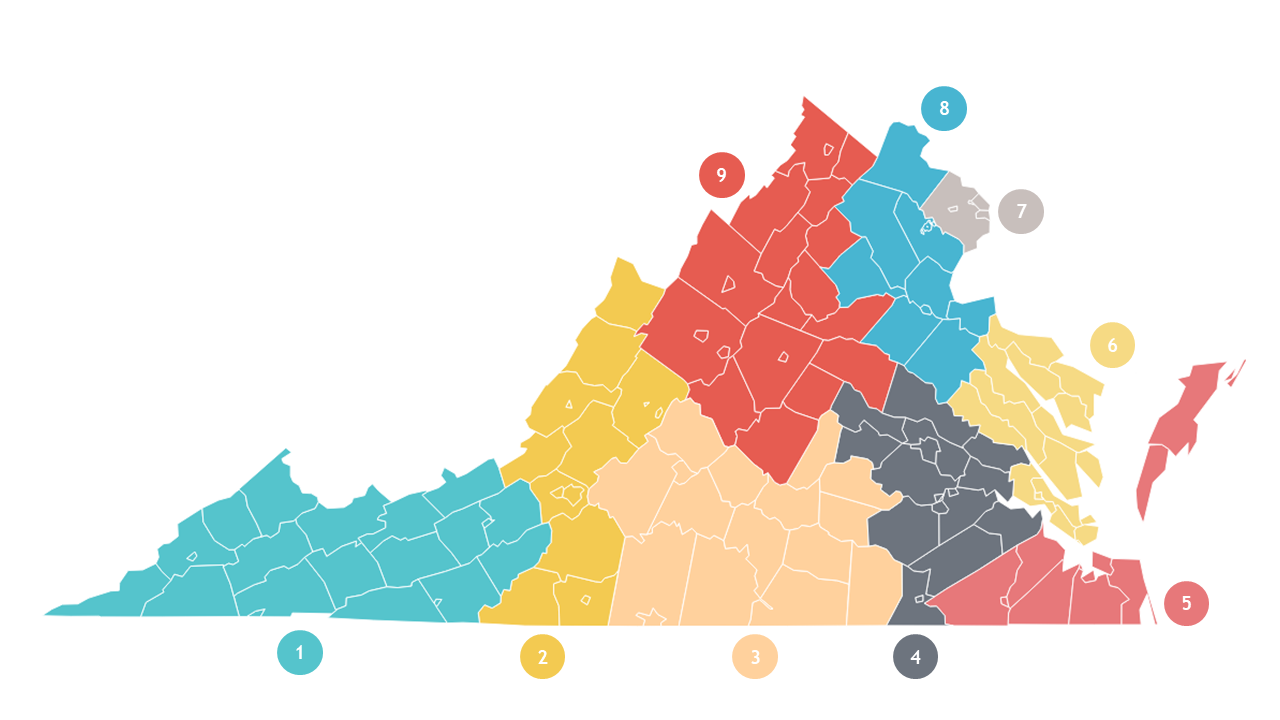 Ready Regions Website
Local and External Observations Fall Practice Year 2
This fall, more than 9,000 classrooms received observations and feedback
[Speaker Notes: Kris]
We are experiencing technical difficulties
The livestream will return momentarily
85